UNSUR-UNSUR PROSA FIKSI
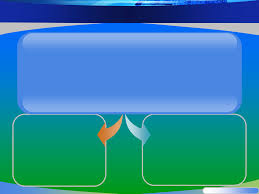 UNSUR-UNSUR  
PEMBANGUN PROSA FIKSI
Unsur intrinsik
Unsur ekstrinsik
UNSUR INTRINSIK
Tema
Tokoh dan penokohan
Watak dan perwatakan
Alur
Latar
Sudut pandang
Gaya bahasa
Amanat
TOKOH
Rupa (wujud dan keadaan)
Pemegang peran dalam cerita
ALUR
Rangkaian peristiwa yang direka dan dijalin dengan saksama dan menggerakkan jalan cerita melalui kerumitan ke arah klimaks dan penyelesaian.
Jalinan peristiwa dalam karya sastra untuk mencapai efek tertentu(adanya hubungan temporal/waktu dan kausal/sebab akibat)
Tahapan Alur:
Perkenalan (deskripsi)
Konflik (pertentangan)
Komplikasi (perumitan )
Klimaks (puncak ketegangan)
Antiklimaks (terungkapnya penyebab masalah)
Solusi (penyelesaian)
Bagan
Tahapan
Alur
TEMA
Pokok pikiran
Dasar cerita
PENCERITA
Orang yang bercerita (berkaitan dengan penulis/pengarang)
LATAR
Keterangan mengenai waktu, ruang, dan suasana terjadinya lakuan dalam karya sastra
Keadaan atau situasi (yang menyertai ujaran/percakapan)
MAJAS/GAYA BAHASA
Cara melukiskan sesuatu dengan jalan menyamakannya dengan sesuatu yang lain; kiasan
Bahasa yang digunakan pengarang dengan gaya yang berbeda (tidak lugas)
SUDUT PANDANG
Bagaimana cara pengarang menempatkan dirinya dalam cerita.
Akuan (orang pertama)
Pelaku utama/tokoh utama
Bukan pelaku utama/sampingan/serba tahu
Diaan (orang ketiga)
Pelaku utama/tokoh utama
Bukan pelaku utama/sampingan/serba tahu
UNSUR EKSTRINSIK
Latar belakang pengarang
Semangat zaman
Nilai-nilai  nilai moral, nilai sosial, nilai agama, nilai pendidikan, nilai budaya
PERHATIKAN BEBERAPA CONTOH KUTIPAN CERITA BERIKUT!
Jam satu malam: cuaca gelap gulita dan murung, hujan turun selembut embun namun cukup membasahkan. Hati- hati Kasim memimpin anak buahnya menuruni tebing yang curam dan licin. Ia sendiri berjalan sangat hati-hati, mengendong bayi pada punggungnya, sebelah kiri. 
(Sungai , Nugroho Notosusanto)
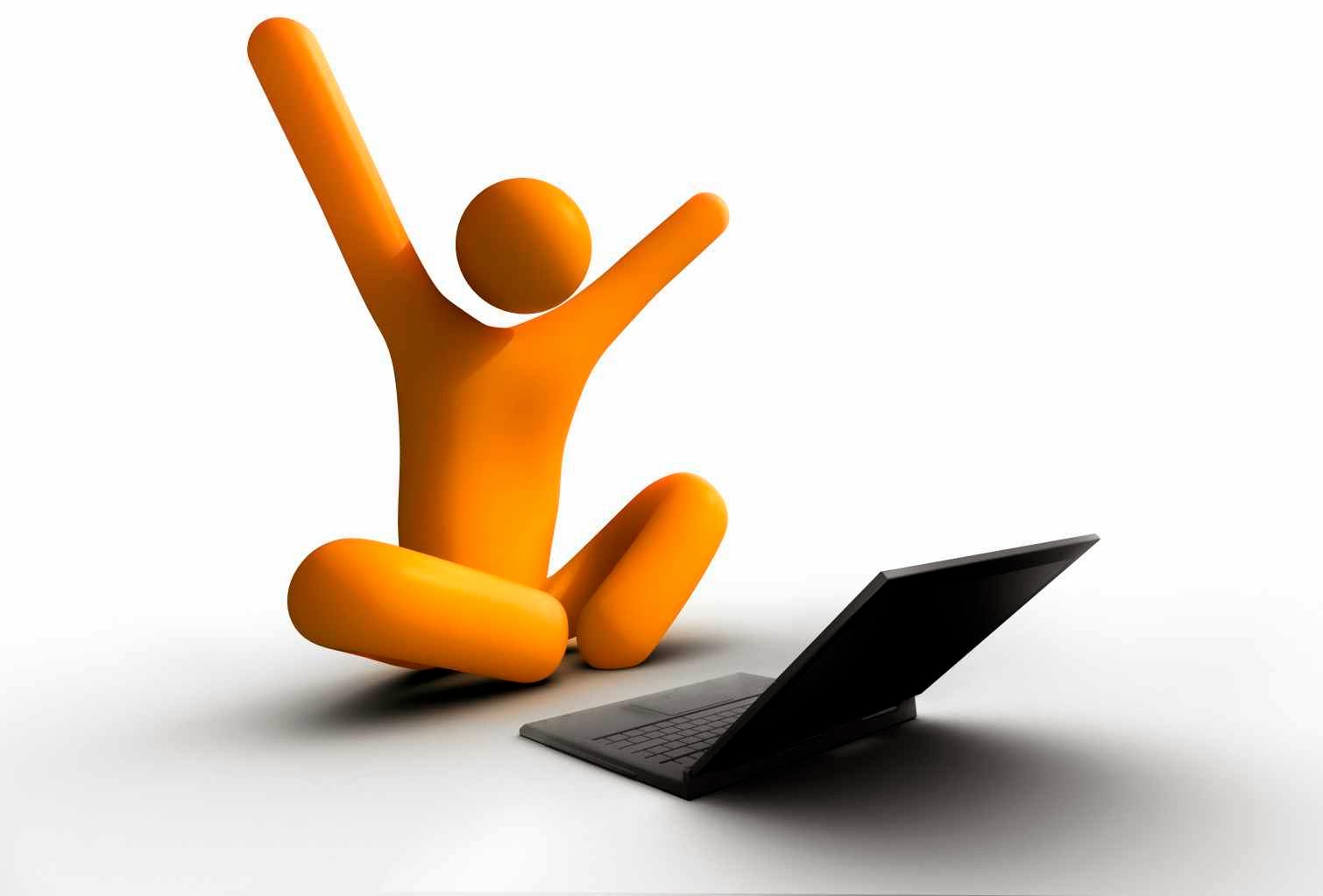 Unsur intrinsik yang tergambar dalam penggalan cerpen tersebut adalah….
Tetangga saya orangnya terkenal baik. Suka menolong orang. Selalu memaafkan. Apa saja yang kita lakukan terhadapnya, ia dapat mengerti dengan hati yang lapang, bijaksana, dan jiwa yang besar. Setiap kali ia mengambil putusan, saya selalu tercengang karena ia dapat melakukan itu dengan kepala yang kering, artinya sama sekali tidak ketetesan emosi. Tidak hanya terhadap persoalan yang menyangkut orang lain, untuk setiap persoalan pribadinya pun ia selalu bertindak sabar dan adil. Banyak orang menganggapnya sebagai orang yang berhati agung.
(Cerpen Pencuri karya Putu Wijaya dalam buku Protes)
Mereka tertawa bersama. Mereka, para pengumpul batu itu, memang pandai bergembira dengan cara menertawakan diri mereka sendiri. Namun, Karyamin tidak ikut tertawa, melainkan cukup tersenyum. Bagi mereka, tawa atau senyum sama-sama sah sebagai perlindungan terakhir. Tawa dan senyum bagi mereka adalah simbol kemenangan terhadap tengkulak, terhadap rendahnya harga batu, atau terhadap licinnya tanjakan. Pagi itu senyum Karyamin pun menjadi tanda kemenangan atas perutnya yang sudah mulai melilit dan matanya yang berkunang-kunang.
“Jadi Bapak mau menyogok saya? Maaf Pak, saya tidak akan bertindak sekeji ini.”
“Saya tak mengatakan ini keji, tapi saling menghargai. Saya memberi, Mas punya empati.”
“Nggak semudah itu kali Pak, saya punya reputasi dan tidak bisa dibeli.”
(Amplop, karya Sandi S)
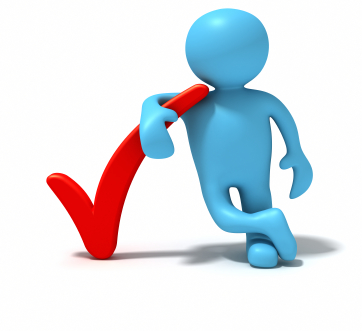 Unsur ekstrinsik yang terdapat pada penggalan cerpen di atas adalah ….
Yanti mengeluh. Di kelasnya yang baru, ia berteman dengan Widia dan Hendi yang sangat sederhana. Namun, mereka telah mengajarkan dan menyadarkanku adanya sesuatu yang tidak pernah saya temukan di Jakarta. Kasih sayang dan kerendahan hati. Dia akhirnya malu dan menyesal sendiri. Ingat saat-saat ia bertengkar dengan Ria-kakaknya- sebelum pengasingan ini. Ancaman-ancaman dan kata-katanya menjadi muncul kembali di benaknya. Mengapa itu dia lakukan untuk kakak yang sangat sayang kepadanya.
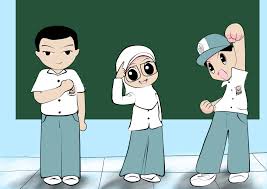 Nilai yang menonjol tergambar teks tersebut adalah ….